APD03 / Functional Area Mapping
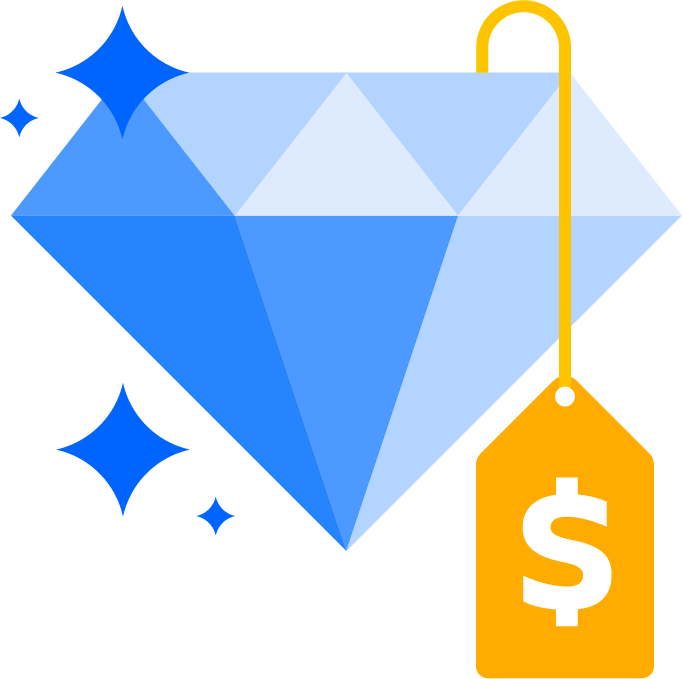 Program Backlog
Business Capability
Functional Area
Product
Feature 1
Functional Area 1
Feature 2
Functional Area 1
Feature 3
Functional Area 3
Feature 4
Functional Area 5
Feature 5
Functional Area 2
Feature X
Functional Area 8
APD03 / Product Mapping
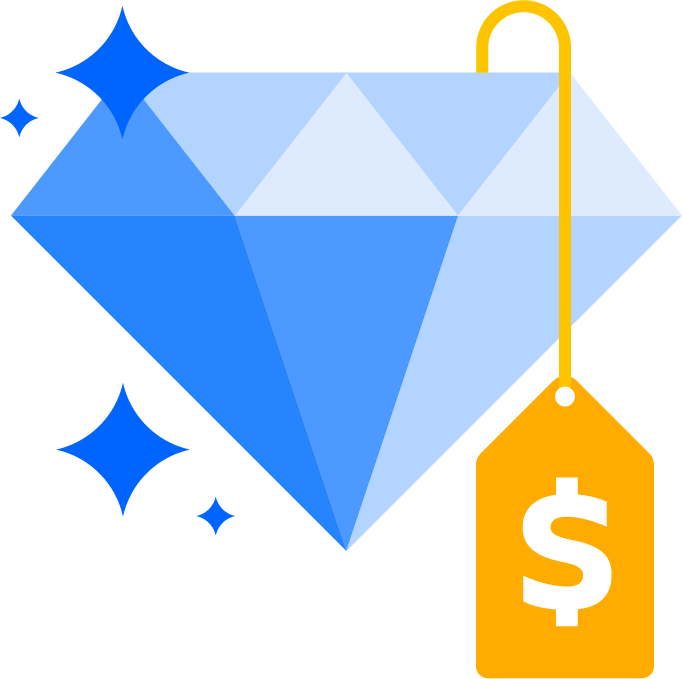 Program Backlog
Business Capability
Functional Area
Product
Feature 1
Product A
Feature 2
Product A
Feature 3
Product C
Feature 4
Product E
Feature 5
Product B
Feature X
Product B
APD03 / Business Capability Mapping
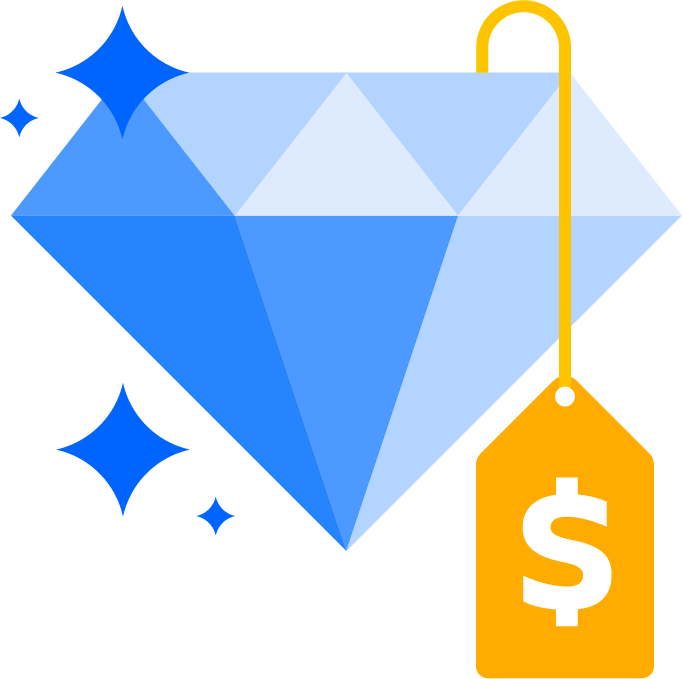 Program Backlog
Business Capability
Functional Area
Product
Feature 1
Capability 1.3
Feature 2
Capability 1.4
Feature 3
Capability 1.1
Feature 4
Capability 1.1
Feature 5
Capability 1.2
Feature X
Capability 1.2